Researcher-Practitioner Partnerships & Evaluation of State and Local Education Programs and Policies
Sarah Brasiel and Allen Ruby
National Center for Special Education Research
National Center for Education Research
[Speaker Notes: This webinar discusses key issues when writing an application for the Partnerships & Collaborations Focused on Problems of Practice & Policy (Research Collaborations) grants program (84.305H). My name is Sarah Brasiel, and I am the contact for projects with a focus on student with or at risk for disabilities. I am a Program Officer at the National Center for Special Education Research. Allen Ruby is the contact for all other projects and he is an Associate Commissioner at the National Center for Education Research.

The Research Collaborations grant program contains two topics:
Researcher-Practitioner Partnerships in Education Research (RPP)
Evaluation of State and Local Education Programs and Policies (State/Local Evaluations)

The webinar is an introduction, and it is not a substitute for reading the 84.305H Request for Applications. The Institute strongly recommends that you read the Request for Applications to ensure you are familiar with all the requirements and recommendations as you write your grant application. Also, so that you are familiar with all the accompanying documents that must be submitted and the procedures for submitting your grant application.]
Overview
Overview of IES 
The Research Collaborations Grant Program (84.305H) and its two topics
General requirements for both topics
Comparing the purposes of the two topics
The Project Narrative
Appendices 
Award parameters and key dates
Peer review process
Sources of information
2
[Speaker Notes: This webinar follows the agenda as set out in the slide.
Overview of IES 
The Research Collaborations Grant Program (84.305H) and its two topics
General requirements for both topics
Comparing the purposes of the two topics
The Project Narrative
Appendices 
Award parameters and key dates
Peer review process
Sources of information]
IES Organizational Structure
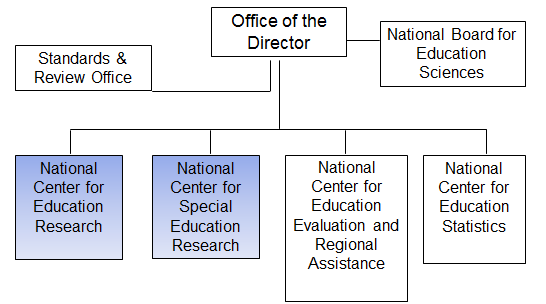 [Speaker Notes: This graphic represents the organizational structure of IES.  We are led by a Director, who receives advice and consultation from the National Board for Education Sciences. The Board consists of 15 voting members who are appointed by the President, and confirmed by the senate.  Our Standards and Review Office oversees the scientific peer review processes for IES grant applications and IES reports.  We also have four centers within IES:  

The National Center for Education Statistics is the primary federal entity for collecting and analyzing data related to education. Within NCES, you may be familiar with the NAEP assessment, the National Assessment of Educational Progress. Under NCES, you’ll also find many large, national longitudinal datasets including, for example, the Early Childhood Longitudinal Study.

The National Center for Education Evaluation and Regional Assistance conducts unbiased, large-scale evaluations of education programs supported by federal funds; provides technical assistance; and supports the development and use of research and evaluation throughout the United States. In NCEE you will find the What Works Clearinghouse (WWC), and the Regional Educational Labs (RELs). 

The two centers that award grants are highlighted here in blue.  The National Center for Education Research, referred to as NCER, and the National Center for Special Education Research, or NCSER.  The grant opportunities that we will be talking about today are managed through NCER.

You'll notice here that the research centers are separate from the Standards and Review Office, meaning that we, program officers, are not involved in the peer-review process.  So, this allows us to work closely with you, providing technical assistance to you, on your applications.  We will discuss more about that later in this webinar.]
84.305H: Partnerships & Collaborations Focused on Problems of Practice & Policy (Research Collaborations)
The Research Collaborations grant program (84.305H) is intended to support research that is carried out by research institutions and U.S. state and local education agencies working collaboratively on problems or issues of high priority for the education agencies. 
The research may focus on students within a wide range of education settings from prekindergarten through postsecondary and adult education, and may focus on typically developing students and/or students with or at risk for disability. 
The goal of this research grant program is the improvement of education outcomes for all students, particularly those at risk of failure.
4
[Speaker Notes: The Research Collaborations grant program (84.305H) is intended to support research that is carried out by research institutions and U.S. state and local education agencies working collaboratively on problems or issues of high priority for the education agencies. 

The research may focus on students within a wide range of education settings from prekindergarten through postsecondary and adult education, and may focus on typically developing students and/or students with or at risk for disability. 
The goal of this research grant program is the improvement of education outcomes for all students, particularly those at risk of failure.]
The Two Topics of the Research Collaborations Program
Topics: 
Researcher-Practitioner Partnerships in Education Research
Carry out initial research on an education issue/problem of high priority for the education agency that has important implications for student outcomes
Evaluation of State and Local Education Programs and Policies
Evaluate fully-developed programs and policies implemented by education agencies to determine if they produce a beneficial impact on student education outcomes
5
[Speaker Notes: For the FY 2019 competition, IES is accepting applications to the Research Collaborations program under two topics: 1) Researcher-Practitioner Partnerships in Education Research (RPP) and 2) Evaluation of State and Local Education Programs and Policies (State/Local Evaluations). 

IES believes that education research must address the interests and needs of education practitioners and policymakers as well as students, parents, and community members. Under the Research Collaborations Program, the Institute encourages the development of partnerships between researchers and education agencies to advance the relevance of education research and the accessibility and usability of the findings for the day-to-day work of education practitioners and policymakers. These partnerships are intended to increase the relevance of the research through the required inclusion of education agencies as partners from the start of the work with the identification of the research questions and design of the project, to carrying out of the research and adoption and dissemination of the results.]
General Requirements for Both Topics
Focus on student education outcomes
Apply as a partnership between research institutions and state education agencies (SEAs) or local education agencies (LEAs)
Disseminate the findings
Throughout the education agency and its stakeholders
To other education agencies
To policymakers
To researchers
[Speaker Notes: For both topics, your application must address three general requirements.
First, you must examine student education outcomes. For example, if you proposed looking at principal or teacher actions you would then have to include how these actions are linked to student education outcomes.

Second, you must apply as a partnership which, at a minimum, includes a research institution and a state or local education agency.

Third, you must have a plan to disseminate your findings from the project to a variety of audiences that include education agency personnel and the stakeholders in that agency, policymakers, and researchers.]
Focus on Student Education Outcomes
Partnerships and Collaborations projects must address student academic outcomes
Learning and achievement in the core academic content areas. 
Student progression through the education system
Applicants are encouraged to also address other student outcomes when appropriate as well
Social and behavioral competencies that support student success in school
Employment and labor market outcomes
Developmental and functional outcomes for students with or at risk for disabilities
[Speaker Notes: The first general requirement is that your research must address student education outcomes. Your research may be examining non-student issues, such as teacher or principal knowledge and skills, school organization, or district or state policies but these must be linked to student education outcomes for your application to be considered for funding by the Institute. These student education outcomes are for students from prekindergarten through postsecondary and adult education. You can address any grade or grade range within these boundaries: for example, focus on 5th grade, examine middle school, look at transition between high school and college.

These outcomes are for students without disabilities, as well as students with, or at risk for, disabilities. If you are going to work with students with, or at risk for, disabilities, review the definition hyperlinked on this slide, because there are specific requirements for how IES defines at-risk. Applicants proposing to study children at risk for developing disabilities must present research-based evidence of an association between risk factors in their proposed sample and the potential identification of specific disabilities. The determination of at risk for disabilities status must be made on an individual child basis and may include, for example, factors used for moving children to higher tiers in a Response to Intervention model. The method to be used for determining if a child is at risk for developing a specific disability must be made explicit in applications and must be completed as part of the sample selection process. Evidence consisting only of general population characteristics (for example, labeling children as "at risk for disabilities" because they are from low income families or are English learners) is not sufficient for this purpose. In addition, applicants must identify the disability or disability categories that the sampled children are at risk of developing.]
Student Academic Outcomes by Age/Grade/Sector
Prekindergarten (center-based)
School readiness (e.g., pre-reading, language, vocabulary, early skills in STEM, social and behavioral competencies)
Kindergarten to Grade 12
Achievement (e.g., standardized test scores, end of course tests, researcher-developed tests, grades) in reading, writing, and STEM
Progress through the education system (e.g., course and grade completion or retention, high school graduation, and dropout).
[Speaker Notes: IES also identifies the academic outcomes of interest that you would want to address by the age/grade (education setting) the students are in. 

For Prekindergarten, the required outcomes are primarily those that would be considered school readiness such as pre-reading, pre-language, vocabulary, early skills in STEM (science, technology, engineering and mathematics). 
Research must address center-based pre-K programs.

From kindergarten to grade 12, there are two categories of student outcomes.
First, learning outcomes in the major academic subjects of reading, writing, and STEM such as standardized test scores, end-of-course exams, exit exams, and grades. 
Second, progress through the education system, such as completing a course, completing a grade, being retained, graduating from high school, or dropping out.]
Student Academic Outcomes by Age/Grade/Sector (continued)
Postsecondary (sub-baccalaureate and baccalaureate)
Access to, persistence in, progress through, and completion of postsecondary education
Achievement measures for students enrolled in developmental education, undergraduate writing, CTE, and STEM courses 
Adult Education
Access to, persistence in, progress through, and completion of adult education courses and programs
Achievement in reading, writing, English language proficiency, and mathematics
[Speaker Notes: IES is primarily interested in research that is focused on improving outcomes for low-income and historically-disadvantaged students in postsecondary and adult education, and for students from all backgrounds who are attending open- and broad-access institutions that accept a majority of students who apply for admission.

Outcomes for both postsecondary education and adult education include both measures of achievement and progress through the education system. However, for postsecondary education, measures of achievement can only be used for a subset of students, those enrolled in developmental education, undergraduate writing, career and technical education (CTE), and science, technology, engineering, and math (STEM) courses.]
Applications must be from a Partnership
Applications must include at least one Principal Investigator (PI) from a research institution and at least one PI from a U.S. state or local education agency
PI from research institution: should have the ability and capacity to conduct scientifically valid research and expertise in the education issue to be addressed
PI from state or local education agency:  should have decision-making authority for the issue within his or her agency
[Speaker Notes: The second general requirement is that the application must come from a partnership made up at minimum of 1 research institution and 1 state or local U.S. education agency. The Institute does not endorse a specific model of research partnerships. However, the Institute views research partnerships as going beyond two common forms of collaboration between research institutions and educational agencies: 1) the researcher is hired by an educational agency to perform a specific research service and to report the results to the agency or 2) the researcher has an initial research interest and obtains permission from the agency to carry out that research within the agency’s schools.

The Institute envisions that work supported by the Research Collaborations Program will be collaborative from start to finish. Together, the partners are expected to develop the research questions, agree on the research design and its implementation, establish a mechanism to discuss the results as they are obtained and direct further research, consider the practice and policy implications of the results, disseminate the results to multiple audiences, and plan for future research. On the practitioner side, relevant decision-makers from across the agency are expected to take part in this process but so too are other relevant stakeholders.  IES asks that the education agency provide a PI who has decision-making authority over the education issue or problem being studied. This does not mean the superintendent but someone who has some oversight over the education issue. The goal for involving decision-makers is to ensure their access to the research, help assure them of the quality and relevance of the research, and support their making use of the results.]
Partner Eligibility
Research institution has a broad definition
Ability and capacity to conduct scientifically valid research
Education agency includes multiple types of organizations
Local education agencies
State education agencies
Public postsecondary systems
Adult education providers
[Speaker Notes: The definition of a “research institution” is broad. To be eligible to be the research institution partner, you have to show that the institution has the ability to do this type of research. This includes non-profit and for-profit organizations, public and private institutions and agencies (For example, colleges and universities, and research firms).

The eligibility criteria for an education agency partner is more complex. The next 2 slides describe the types of agencies that qualify.]
State Education Agencies
Examples: education agencies, departments, boards, commissions 
Oversee early learning, elementary, secondary, postsecondary and/or adult education
Also includes education agencies in the District of Columbia, the Commonwealth of Puerto Rico, and each of the outlying areas
[Speaker Notes: This slide describes possible state education agency (SEA) partners.

The examples are all eligible, as long as they are overseeing some aspect of education—early learning, elementary, secondary, postsecondary, higher education, or adult education. Sometimes different types of public organizations are established to oversee a specific area of education.  
If the research will link to the main state education agency, it is helpful to include that agency as well. For example if you were proposing research on the transition from high school to community college, the partnership would be stronger if it included the agency that oversees high school and the agency that oversees community college.

For this grant program, IES uses a broader definition of state education agency than the Elementary and Secondary Education Act (ESEA) which focuses on the primary agency responsible for supervision of public elementary and secondary schools.]
Local Education Agencies
Primarily public school districts
Individual schools or groups of schools that do not form a school district are not eligible to apply as the local education agency partner
Community college districts
Tribal education agencies
State and city postsecondary systems
Adult education providers (defined under WIOA) can serve as the agency partner when there is no state or local education agency for adult education
[Speaker Notes: This slide describes possible Local Education Agency (LEA) partners including public school districts, community college districts, tribal education agencies, state and city postsecondary systems, and adult education providers when no state or local education agency exists for adult education. In regards to state and city postsecondary systems serving as the education agency partner:
If there is a state or city education agency that oversees the postsecondary system, the application will be stronger if they are also part of the partnership
A postsecondary system that applies as an education agency partner cannot also serve as the research institution partner in the same project
An individual postsecondary institution (for example, one campus) cannot serve as the agency partner – the whole system must sign onto the project.  But the evaluation does not have to be across the whole system, it can take place at only some of the campuses
In regards to adult education, Title II of the Workforce Innovation and Opportunity Act (WIOA) defines organizations eligible for federal funding as adult education providers including community-based organizations, institutions of higher education, public or non-profit agencies, libraries. If the state or district lacks an agency for adult education, one or more of the providers recognized under the Workforce Innovation and Opportunity Act can serve are the education agency partner. There are several types of organizations that can be additional partners but cannot serve alone as the education agency partner:
Intermediate districts (sometimes called service districts) that provide services to multiple districts but do not have decision-making authority over implementing programs and policies.  However they can serve as the agency partner if they do oversee the program or policy.
Organizations made up of LEAs (and sometimes other organizations such as universities or practitioners – for example, research and implementation networks, associations of LEAs or professional associations of LEA leaders)  that do not have decision-making authority over the implementation of policies and programs within the LEAs – need to have some of the LEA members join as the education agency partner.
Nonpublic organizations that oversee or administer schools, such as education management organizations or charter management organizations. Those groups can be partners, but you must include the public state or district agency that oversees the schools that are involved. 
There are also some very small local education agencies, in some cases even having one school. These can apply as a partner, but the peer reviewers may consider that research on them is less significant than research involving multiple schools.]
Dissemination
Applicants must describe their plans to disseminate the findings from their project in Appendix A of their application that includes:
An education agency-wide oral briefing
A free non-technical written brief available to the public
Publish and present in venues designed for policymakers, practitioners, and the general public 
Publish in peer-reviewed journals and present at academic conferences
[Speaker Notes: The third general requirement is that you must discuss how you will disseminate your findings from your proposed research.
A dissemination plan must be included in Appendix A.
The peer reviewers will consider the quality of the Dissemination Plan presented in Appendix A as part of their review of the Significance section of your Research Narrative and will review your Resources section to determine if you have the resources to carry out your dissemination plan.

Your dissemination plan should reflect the purpose of the topic under which your project was funded.
RPP projects are expected to carry out exploratory research to identify potentially important associations between malleable factors and student education outcomes. Findings from these projects are likely to be most useful in pointing out potentially fruitful areas for further attention from researchers, policymakers and practitioners rather than providing proof or strong evidence for adopting specific interventions.
State/Local Evaluation projects are to evaluate the causal impact of education policy or program on student education outcomes. The Institute considers all types of findings from these projects to be potentially useful to researchers, policymakers, and practitioners and expects dissemination to include both findings of a beneficial impact on student outcomes and findings of no impacts or negative impacts on student outcomes.]
Comparing the Purpose of RPP and State/Local Evaluation Projects
RPP
State/Local Evaluation
Carryout initial research on an issue of high priority to an education agency that is linked to student outcomes
Develop the partnership
Disseminate the findings
Increase the education agency’s capacity for taking part in and using research
Develop a plan for continued research on that issue
Evaluate a program or policy of high importance to an education agency that is linked to student outcomes
Develop the partnership
Disseminate the findings
Increase the education agency’s capacity for taking part in and using research
Consider opportunities for further research in partnership
15
[Speaker Notes: This slide compares the purposes of Researcher-Practitioner Partnerships and State/Local Evaluation projects. The type of research to be carried out differs by topic. RPP projects are expected to carry out descriptive and correlational research on an education issue while State/Local Evaluation projects carry out rigorous causal evaluations of a program or policy. Greater detail on the research to be done under each topic  is discussed in the upcoming Project Narrative section of this webinar. Both types of projects are expected to carry out activities that maintain and strengthen the partnership.  This includes ongoing communication; self-checks to see if the partnership is operating as intended; and collaboration in the research activities, discussion of findings, dissemination, and consideration of future research. 
Both types of projects are expected to broadly disseminate the findings to multiple audiences as discussed in the earlier slide on dissemination. Both types of projects are intended to increase the education agency’s capacity to take part in research and use it. The Institute’s expectations for capacity building depend upon the initial capacity of the education agency. For some, the process of taking part in jointly setting research questions and considering the implications of the results will build their capacity while others may also be ready, with support, to be involved in the design, choice of measures, data collection and/or analysis. The research institution may also provide, at the request of the education agency, specific training in a research area. For example, understanding evaluation design, designing a survey, interpreting findings from different types of designs. RPP projects have a specific purpose of developing a research agenda on the issue being studied and developing a plan for obtaining funding to carry it out which could include applying to IES for another type of grant or to another funder. State/Local Evaluation projects have a longer period to identify other joint research opportunities and funding opportunities that may arise during the project. In addition, both types of projects may learn lessons on how to develop and strengthen a partnership. These should be documented as they will be of use to other research institutions and education agencies interested in forming partnerships.]
The Project Narrative
Significance: justify the importance of the partnership’s research aims 
Partnership: describe the current state of your partnership and your plans for its development 
Research Plan: describe your plans for the initial research or evaluation 
Personnel: describe the relevant expertise, responsibilities and time commitment of the key personnel
Resources: describe your institutional capacity and access to resources needed to complete the project
[Speaker Notes: The Project Narrative is the heart of your application and the peer reviewers focus their attention on it. You should use it to describe the research you propose to do, its importance, the partnership, and the personnel and resources you have to carry out the work.  The project narrative is recommended to be no longer than 25 pages.

The Project Narrative must contain the five sections listed on the slide.
Each section receives a score by the peer reviewers who also give each application an overall score.

For each section of the Project Narrative, the Request for Applications lists:
Requirements: the minimal needed in the application in order to be considered responsive to the RFA and accepted for peer review
Recommendations: these are issues the peer reviewers are asked to use to rate the quality of the application

In the next slides, we will cover each of the 5 sections for both RPP and State/Local Evaluation projects.]
Significance
RPP
State/Local Evaluation
Describe the education issue
Describe its importance to the education agency, what the agency wants to learn from the research, and what decisions the research might influence
Describe how the issue is linked to student education outcomes
Note whether the issue is important to other agencies
Describe the program or policy to be evaluated and its importance to the education agency.
Describe how the program or policy will be implemented by the education agency
Describe the theory of change that shows how the program or policy is expected to improve student outcomes
Provide the rationale for the evaluation
17
[Speaker Notes: This table compares the Significance section of your application for the Researcher-Practitioner Partnerships topic and the State/Local Evaluation topic.

RPP Projects. For the RPP topic, as you describe the specific issue or problem the partnership will address and its importance to the education agency, it is helpful to include: 1)  theoretical and empirical links between the issue and student education outcomes (a simple theory of change), 2) how addressing the issue could contribute to the improvement of student education outcomes, 3) evidence that the issue is a priority for the education agency partner, 4) current work on the issue being done by the education agency and 5) how the agency might use the findings of the research in its own decision-making. In addition, you may also discuss the issue’s importance to other education agencies, policymakers and stakeholders (this point is of secondary importance for the significance of the proposed project). It is also helpful to describe the education system in which you will examine the issue or problem including the level(s) you will be looking at (for example, classroom, school, district, postsecondary system, or state). Also, remember that peer reviewers will consider your dissemination plan (in Appendix A) as part of their review of your Significance section.

State/Local Evaluation. For the State/Local Evaluation  topic, as you describe the program or policy the partnership will address and its importance to the education agency, it is helpful to identify: 1) the components of the program or policy, 2) the student group(s) that the program or policy is trying to affect, 3) evidence that the program or policy is fully developed and ready for implementation, 4) how the program or policy substantially modifies or differs from existing practice (either in the same location or in other locations). As part of the description of the program or policy you should also describe its implementation including: 1) evidence that it has adequate funding, 2) that the program or policy  has been adopted by and is being managed or overseen by the education agency (it cannot be an intervention that the agency is allowing a researcher or organization to try out – funding for this type of evaluation is provided by 84.305A and 84.324A), 3) the date implementation began, will begin, or will be expanded, 4) the processes and materials (for example, manuals, websites, training, coaching) that will be used to support its implementation, 5) the target population and where implementation will take place, 6) the end users of the program or policy and how they will carry out implementation, 7) the routine conditions under which the study will take place (routine conditions reflect the everyday practice occurring in classrooms, schools, and districts such as the expected level of implementation that would take place if no study was being done and a sample that represents the heterogeneity of the students, teachers, schools, and districts being studied).

Describe the initial theory of change for the program or policy to articulate the underlying logic or sequence of events that is to result from the program or policy to lead to improvements to student education outcomes. Your theory of change should describe the component or components of the program or policy that are to lead to changes in one or multiple underlying processes, which in turn will foster better student education outcomes directly or through intermediate outcomes (for example, changed teacher practices). For programs or policies designed to directly affect the teaching and learning environment and, thereby, indirectly affect student education outcomes, identify any intermediary outcomes that are to be affected (for example, teacher practices) and how these outcomes affect the student education outcomes of interest.

Provide the rationale for the evaluation of the program or policy by describing: 1) why the program or policy is likely to produce better student outcomes relative to current practice (or indicate that the program or policy is current practice if widely used), 2) how the education agency will use the project’s findings in its decision-making (both during and after the project), 3) why education practitioners and policymakers outside of the agency partner would care about the results of the proposed evaluation, 4)  any studies that have attempted to evaluate the program or policy, their findings (for example, on implementation, costs, and impact) and discuss why your proposed study would be an important improvement on past work. 

Also, remember that peer reviewers will consider your dissemination plan (in Appendix A) as part of their review of your Significance section.]
Partnership
Describe the partners and their partnership

Describe the partnership development plan

Describe the partnership tracking strategy
[Speaker Notes: The Partnership section is similar for Researcher-Practitioner Partnerships projects and State/Local Evaluation projects.

The Partners and the Partnership: Along with a description of all the organizations that will form the partnership, you should also describe: 1)  the stage of the partnership (for example, an early partnership or a mature one) and explain how the partnership’s stage will affect the type of work proposed, the roles of the partners, and the expectations for the results of the partnership (including both the research produced and the future research to be carried out by the partnership), 2) the process through which the involved organizations decided to propose the project, 3) past or ongoing collaborations between members of the partnership and the results of those joint efforts, 4) how the research questions posed in your application were developed by the partnership noting the partners’ common interest in answering them and how all partners will contribute to and benefit from the project, 5) the management structure and procedures that will be used to keep the project on track and ensure the quality of its work (especially important for partnerships involving multiple institutions carrying out coordinated or integrated tasks), and 6) any other research partnerships the education agency already has in place and the research topics they address. 
 
Partnership Development Plan: Identify the expectations for the partnership by the end of the project and describe: 1) the activities and processes the partnership will use to establish and develop the partnership (these activities should contribute to the proposed research, education agency capacity building, and the longer-term collaboration), 2) the partnership’s decision-making process, for example, how it will determine research direction, capacity building activities, release of research results, future research plans, and 3) how the proposed project will improve the education agency’s capacity to participate in and/or use research. 
 
Partnership Tracking Strategy: IES recommends that you include a partnership tracking strategy that will be used to monitor whether the partnership is working as planned as it carries out the research. To this end, you may include measures of the partnership’s success in completing the initial research, developing a future research plan, increasing the education agency’s capacity to participate in and use research, and promoting the continuation of the partnership beyond the grant’s end. The Institute encourages you to include indicators that you would value as signs of the project’s success and could be used by others carrying out similar collaborative work.]
Research Plan
RPP
State/Local Evaluation
Describe the research design
Describe the power analysis
Describe the data analysis
Provide the plans for an implementation study, cost analysis, and cost-effectiveness analysis
Describe the research design
Describe the data analysis 
Describe the planning for future research
Make clear why the research will benefit from being done in partnership
19
[Speaker Notes: This table compares the Research Plan section of your application for the Researcher-Practitioner Partnerships topic and the State/Local Evaluation topic.

RPP Projects. For an RPP project, the Institute expects the research to be exploratory and descriptive to better understand the links between the education system’s characteristics (for example, student, teacher, or school factors; education agency policies, programs, or practices) and student education outcomes, without establishing causal linkages. It may include primary data collection and analysis, secondary data analysis, or a combination of both. The Institute expects that a combination of quantitative and qualitative methods will yield the most useful findings.  As you describe the research plan, it is helpful to identify: 1) the main research objectives of the partnership’s work including your research questions, 2) the sample to be studied, 3) the research design, 4) the measures you will use, 5) how you will collect the data, and 6) the analyses you will conduct and the variables to be included in them. A timeline of your research plan may help the peer reviewers understand it. As part of this discussion it may be helpful to consider: 1) why this research will benefit from being done within a partnership project rather than under one of the Institute’s other research grant competitions that do no require a partnership, 2) how this research might directly contribute to the education agency’s decision-making on the education issue being studied, and 3) how this initial research might prepare the partnership  for a specific type of future research that could be supported by a future grant from the Institute or other funder, for example, more in-depth exploratory research, development of an intervention, or evaluation of an intervention. In addition, describe how the partnership will develop a plan for research that continues beyond the end of the grant and how the plan will ensure that the future research will be of value to the education agency. 

State/Local Evaluation
For the State/Local Evaluation  topic, the research plan will be for a rigorous evaluation so it is important to address how you will make causal inferences from your results and to whom these inferences will apply.  As you describe the research plan for estimating the impacts of the policy or program on student education outcomes, it is helpful to identify: 1) your research questions, 2) the population you intend to study and how your sample and sampling procedures will allow you to draw inferences from this population, 3) how the research design will allow you to make causal inferences and how potential threats to internal validity will be addressed (typical designs include Randomized Control Trials, Regression Discontinuity Designs, and other Quasi-Experimental Designs with comparison groups), 4) how you will account for attrition, 5) how you will determine the comparison condition to ensure there is a treatment differential, 6) the measures you will use and their psychometric properties (for example, reliability and validity), 7) the results of a power analysis showing the minimum effect of the program or policy that you will be able to detect, 8) how you will collect the data, and 9) the analyses you will conduct and the variables to be included in them.  In addition to describing your impact analysis, you should also detail: 1) a fidelity of implementation study, 2) a study identifying the factors that lead to implementation fidelity, 3) moderator and mediator analyses, and 4) cost and cost effectiveness analyses. For each of these, you should include the measures you will use, how the data will be collected, and what analyses will be done. To support your research plan, it may be helpful to include: 1) a timeline of your research plan and 2) a discussion of why the research plan will benefit from being done within a partnership rather than under one of the Institute’s other research grant competitions that do no require a partnership.]
Personnel
Describe the PI or Co-PI from the research institution

Describe the PI or Co-PI from the education agency

Describe the other key personnel on the project team
[Speaker Notes: The Personnel section is similar for Researcher-Practitioner Partnerships projects and State/Local Evaluation projects.

In the Personnel section you want to make clear that your team overall and the individual members have the experience, expertise, and time to carry out the proposed project. To this end, you should briefly describe the following for all key personnel (i.e., Principal Investigator, co-Principal Investigators, co-Investigators) on the project team: 1) each person’s roles and responsibilities on the project, 2) their qualifications to carry out their roles on the project, 3) their percent of time and calendar months per year (academic plus summer) to be devoted to the project, and 4) past success at working in similar partnerships and producing products of value to an education agency. In addition, for the education agency’s PI (or Co-PI), describe their role in the education issue being examined and the level of decision-making they have regarding it. School-based personnel (unless holding district-wide authority) and personnel from an institutional research office (unless the issue falls under their office) are normally not the appropriate personnel to serve as the agency PI or Co-PI though they may be important to include as other key personnel. For the research institution’s PI (or Co-PI) describe their knowledge of the issue being examined and familiarity with the education issue or program/policy, and  the research design and methods that will be used.  For the project’s PI, describe their qualifications and experience managing a grant of this size and type.

Make sure at least one key person has a large enough time commitment to help maintain the progress of the work throughout the project. If any key personnel intend to donate time to the project, his or her donated time must be listed in the budget and budget narrative and described as cost sharing. The Institute does not require or request such cost sharing nor consider it in award decisions but does require that it be documented. Personnel proposing to donate time must demonstrate that they have such time available.]
Resources
Describe the resources available to conduct the project
[Speaker Notes: The Resources section is similar for Researcher-Practitioner Partnerships projects and State/Local Evaluation projects.

In the Resources section you want to make clear that you have the resources necessary to carry out the proposed project. To this end, you should briefly describe: 1) your institutional capacity and experience to manage a grant of this size and type, 2) the resources available at the primary institution and any subaward institutions (including the partner organization), 3) your plan for acquiring any major resources that are not currently accessible and that are necessary for the successful completion of the project (for example, equipment, test materials, curriculum or training materials), 4) access to the schools or other settings in which the research will take place, 5) how the cooperation of district and school staff will be obtained if needed (including information about incentives if relevant), 6) access to any data sets that you will require, 7) resources to carry out your plans to disseminate the results from your research partnership as described in the required Appendix A.  

Remember to include a joint Letter of Agreement in Appendix E from the primary partnering institutions (the research institution and the education agency) documenting their participation and cooperation and clearly setting out their expected roles and responsibilities in the partnership. Include separate similar Letters of Agreement from the other members of the partnership (for example, documenting the role of additional partners or consultants, access to secondary data, schools’ willingness to take part, access to schools, classrooms, and/or teachers).]
Appendices
Appendix A:  Dissemination Plan (required)
Appendix B:  Response to Reviewers (required for resubmissions)
Appendix C:  Supplemental Figures, Charts, and Tables (optional)
Appendix D: Examples of Materials or Assessments (optional)
Appendix E: Letters of Agreement (optional)
Appendix F: Data Management Plan (required for State/Local Evaluation projects only)
[Speaker Notes: In addition to the Project Narrative there are a set of Appendices (some required some optional) that you use to provide additional information.
Appendix A is required and should include your dissemination plan. Your dissemination plan describes the multiple audiences the partnership will provide the findings. These include disseminating the findings 1) throughout the partner education agency and its stakeholders (an agency-wide oral briefing and a free non-technical brief are the required minimum), 2) publications and presentations in venues designed for policymakers, practitioners, and the general public, and 3) publications and presentations in venues design for researchers. Appendix A is recommended to be up to 2 pages long.
Appendix B is required for resubmitted applications. In Appendix B, you describe how you have revised the applications in response to the previous reviewers’ comments. Appendix B is recommended to be up to 3 pages long.
In Appendix C, you may include figures, charts, tables (for example, a timeline for your project’s activities, a diagram of the management structure of your partnership), or measures (for example, individual items, tests, surveys, observation and interview protocols) used to collect data for your project. Appendix C is optional and recommended to be up to 15 pages long. You should not include narrative text in Appendix C.
In Appendix D, you may include examples of the specific education issue, problem, program, or policy that you intend to examine (for example, curriculum materials, computer screen shots, assessment items, or other materials). Appendix D is optional and recommended to be up to 10 pages long. You should not include narrative text in Appendix D.
In Appendix E, you may include he Letters of Agreement from partners (for example, research institutions, state and local education agencies, other partnering institutions), sites in which the research will take place (for example, schools), data sources (for example, state agencies holding administrative data), and consultants. The key research institution(s) and education agency(s) forming the partnership should submit a joint Letter of Agreement documenting their participation and cooperation in the partnership and clearly setting out their expected roles and responsibilities in the partnership. Other members of the partnership should submit similar separate letters. Appendix E is optional and there is no recommended page length for Appendix E.
Appendix F is required for applications to the State/Local Evaluation topic and should not be included for applications to the Researcher-Practitioner Partnerships topic. Appendix F describes your plans for making the final research data from the proposed project accessible to others. Your Data Management Plan (DMP) should include:
Plan for pre-registering your study in an appropriate registry for education evaluations.
Type of data to be shared.
Procedures for managing and for maintaining the confidentiality of Personally Identifiable Information.
Roles and responsibilities of project or institutional staff in the management and retention of research data.
Expected schedule for data access, including how long the data will remain accessible (at least 10 years).
Format of the final dataset.
Dataset documentation to be provided.
Method of data access (for example, provided by the Project Director/Principal Investigator, through a data archive) and how those interested in using the data can locate and access them.
Whether or not persons seeking to use the data will be required to sign an agreement that specifies conditions under which the data may be used. If so you may wish to provide a copy of the agreement in Appendix F.
Any circumstances that prevent all or some of the data from being made accessible. This includes data that may fall under multiple statutes and, hence, must meet the confidentiality requirements for each applicable statute (for example, data covered by Common Rule for Protection of Human Subjects, FERPA, and HIPAA). 
The costs of the DMP can be covered by the grant and should be included in the budget and explained in the budget narrative. The peer-review process will not include the DMP in the scoring of the scientific merit of the application. Appendix F is recommended to be up to 5 pages long.]
Award Parameters (84.305H)
[Speaker Notes: This slide includes a table showing the duration and award parameters for the two topics under the Partnerships and Collaborations Request for Applications.
For the Researcher-Practitioner Partnerships topic, the maximum award duration is 2 years and the maximum award is $400,000 (direct and indirect costs).
For the State/Local Evaluation topic, the maximum award duration is 5 years and the maximum award is $5,000,000 (direct and indirect costs).
Applicants do not have to propose the maximum award but should link the award request to the amount and cost of the work being proposed.
State/Local Evaluation grant funding must be used solely for evaluation purposes. Funds must not be used to support implementation of the policy or the program (for example, materials, texts, software, computers, assessments, training, or coaching required for implementation).

As part of your application, you will include a detailed budget form (SF 424) and a budget narrative that links the activities, personnel, etc. from the Project Narrative to the funds requested.]
Important Dates for Partnerships & Collaborations Focused on Problems of Practice & Policy 84.305H
24
[Speaker Notes: This slide includes a table showing  important dates for 84.305H.  Applications must be received at Grants.gov no later than August 23, 2018 at 4:30:00 PM eastern time.  Letters of Intent were due on June 21, 2018 but these are not required for submitting an application and are not seen by the peer reviewers.  If you did not submit a Letter of Intent but would like feedback on your research idea, email a short description of your proposed project and the grant competition and topic you are considering applying under to the program officer. The application package was posted on Grants.gov on June 21st.  The possible start dates for the award are between July 1, 2019 and September 1, 2019.]
Finding Application Packages
FY 2019 Application Packages are available on Grants.gov
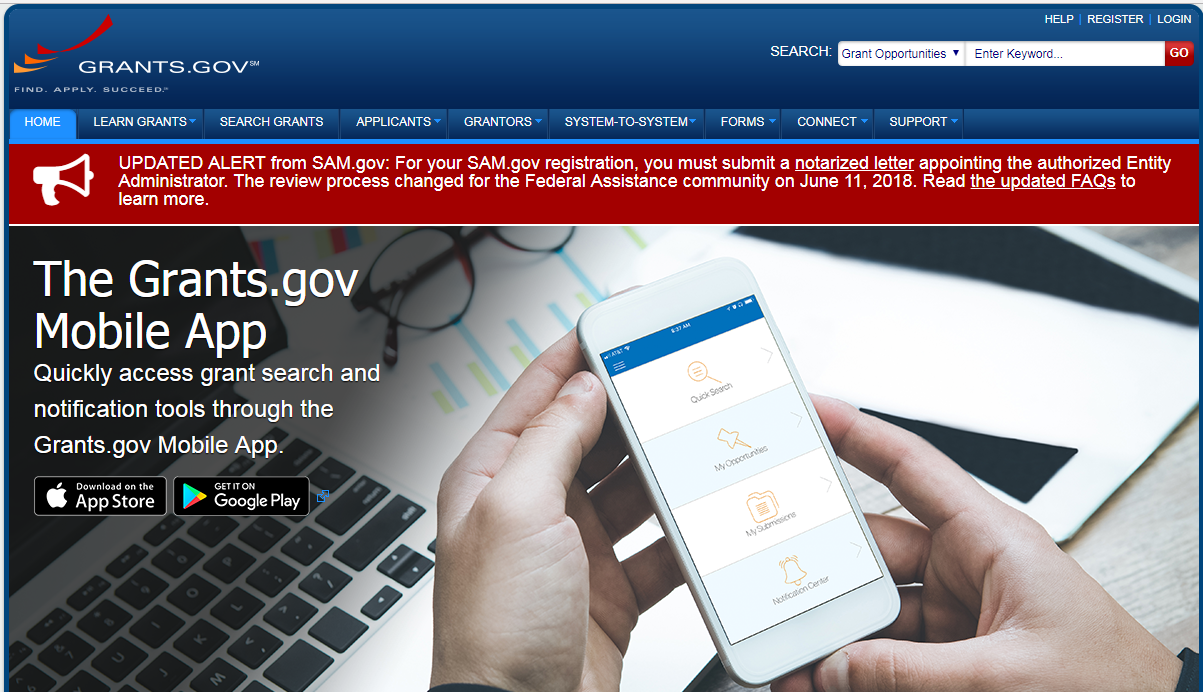 25
[Speaker Notes: All applications must be submitted electronically through the Grants.Gov website. This year there have been several changes in Grants.gov including a requirement for all applicants to use the Workspace interface.  Grants.Gov marks alerts in red, and these should be attended to, as failure to follow the Grants.gov requirements will result in an unsuccessful application.]
Peer Review Process
Applications are reviewed for compliance and responsiveness to the RFA
Applications that are compliant and responsive are assigned to a review panel
Two or three panel members conduct a primary review of each application
Scoring 
Triage 
Full panel review
26
[Speaker Notes: Applications are first reviewed for compliance and responsiveness to the requirements set out in the Request for Applications.
Applications that are compliant and responsive are assigned to a review panel.
Two or three panel members conduct a primary review of each application.
The most competitive applications are reviewed by the full panel. 
As a result, applicants whose applications were triaged receive the review comments from the primary reviewers but no scores.
Applicants who applications go to full panel receive the review comments from the primary reviewers, the full panel’s review scores, and a summary of the panel’s discussion of the application.]
Who Are Our Peer Reviewers?
Standards and Review Office  Website
27
[Speaker Notes: The webpage for the IES Standards and Review Office contains a listing of the past peer reviewers.]
Notification Process
All applicants will receive e-mail notification that the following information is available via the Applicant Notification System (ANS):
Status of award
Reviewer summary statements

If you are not granted an award the first time, plan on resubmitting, and talk to your Program Officer
[Speaker Notes: The Applicant Notification System (ANS) is housed at iesreview.ed.gov.  
After you receive an email notification, you may sign into the ANS to view the reviews of your application and your award status, and, if your application went to full panel, the review scores and panel discussion summary.

We encourage you to discuss your reviews with the program officer in order to consider re-applying.]
In Summary
Read the Request for Applications
IES Funding Opportunities
Look at abstracts of funded projects
NCER Projects  
NCSER Projects  
View IES on-demand webinars
Funding Opportunity Webinars 
Review Resources for Researchers
29
[Speaker Notes: Please, read the Request for Applications! There is a lot of important detail in the RFA both on what your application should include and how you should submit it.  IES has attempted to make the RFA a user friendly self-contained guide to developing a high quality application, so please review the requirements and recommendations for the topic to which you are submitting. The RFAs are available at: https://ies.ed.gov/funding/19rfas.asp and an overview with links to the RFAs is available at https://ies.ed.gov/funding/.  

Browse through the posted abstracts of our funded grants on our website – our abstracts are fairly detailed so they will give you a good sense of the quality and type of project that may typically get funded by IES.  See the projector selector webpage at https://ies.ed.gov/funding/grantsearch/?slctCenter=1. 

IES will also post a on-demand webinars, covering a wide range of topics, including a grant writing workshop, or webinars about other specific funding competitions.  See https://ies.ed.gov/funding/webinars/index.asp. 

We also have a Resources for Researchers page (https://ies.ed.gov/resourcesforresearchers.asp) with information including methodological resources to assist in preparing an IES research grant application, videos from past IES training institutes, and information about available data sets and tools.]
Program Officers are your best resource!
Discuss your research idea with a program officer
Email a synopsis and schedule a time for a call
Email short questions 
You will hear from us if you submit a letter of intent
We will review draft applications, given we receive drafts within sufficient time
We are available for discussion after you receive your reviews
30
[Speaker Notes: Along with the resources just described, program officers are another resource you should use so please contact us!  We want to hear from you. Email your initial research idea to a program officer who can let you know which grant competition and topic it would fit best under. As you develop your application, program officers can comment on your content and framing of the research.]
Any Questions?
Sarah Brasiel
Sarah.Brasiel@ed.gov
Allen Ruby
Allen.Ruby@ed.gov 

Twitter: @IESResearch
31
[Speaker Notes: Dr. Sarah Brasiel is the program officer in the National Center for Special Education Research. That’s me. I focus on projects that primarily address students with or at risk for disabilities.
Dr. Allen Ruby is the program officer in the National Center for Education Research.
Please contact us if you have any questions. And you can also follow us on Twitter @IESresearch. Thank you.]